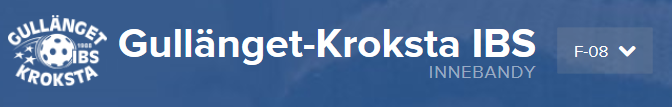 Föräldramöte
2019-10-14
Agenda
Välkomna
Ledare och laget
Mål/Vision
Träningar
Matcher
Cuper
Ekonomi
Föräldrauppdrag
Diskussionsstund
Övrigt
Mötet avslutas
Ledare och laget
Ledarstaben

Fredrik Östman, tränareNiklas Grundström, tränareAndreas Tjäder, tränareHelmer Jonsson, tränareCarolina Grundin, lagledareKatarina Nilsson, lagledareSandra Scurani, kassör
Lagtruppen

27 spelare
4 slutat sedan förra säsongen
1 ny
Mål/Vision
Alla spelare ska känna sig trygga och längta till nästa träning! 
Alla ska tycka att spela innebandy är kul oavsett nivå!

Att behålla spelarna så länge som möjligt – från pyramid till kvadrat!

HBTQ- certifierad
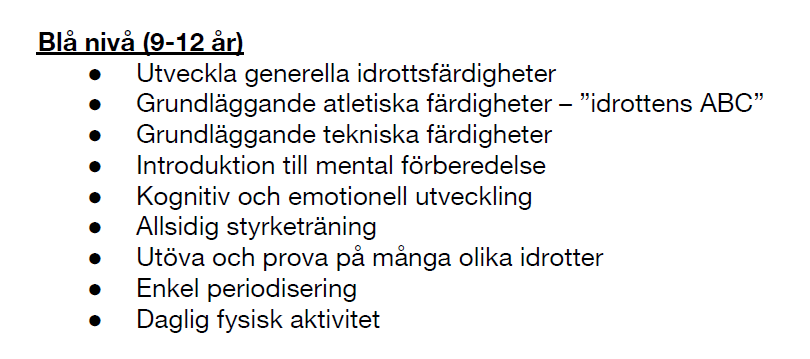 Träningar
Tisdag kl 19-20.30, Änget (fungerar denna tid? )Lördag kl 10.00-11:30, Högland (kommer ha 1,5h träning, tid kan variera utifrån om det är matcher på Högland)
Samling 10 min innan ombytta och klara. Föräldrar hjälper till att sätta upp/ta ner sarg vid behov.
Frånvaro meddelas tränarna direkt, inte via SMS slingan.
Klubba, skor, glasögon, vattenflaska.Örhängen som inte kan tas av täcks och långt hår sätts upp.
Inga mobiler
Matcher
Fyra grupper – så alla får spela med alla. Vi skickar ut lagen måndagen innan sammandraget.
Målvakter – backar - forwards
Västernorrlandsserien, Pantamera Div 6A
Använd innebandyappen
Personligt matchställ ansvaras för under säsongen återlämnas därefter, blå matchstrumpor köper man själv
Föräldrar ansvarar för att barnen kan ta sig till matcher 
Inga mobiler
Godisförbud
Cuper
Umeå Floorball Festival genomförd 5-6 okt
Ytterligare cup planeras
Ekonomi
Medlemsavgifter och träningsavgift: 1000kr/spelare
Egenkostnad cuper 500kr/spelare

Saldo lagkassa: 27 375kr
Resultat säsongen 2018/19:  60 481 – 48 533 = 11.948kr
Insamlingsmål per spelare 1000kr/spelare, utfall 1238kr/spelare
Lagkassa används för anmälningsavgifter/del av deltagaravgifter, materialinköp, utlägg vid kickoff/avslutningar/cuper

Insamlingsmål för säsongen: 1000kr/spelare?
Hur ska detta ske?	- Försäljningar, jobb, betala sig fri?				- Krav eller mål?			- Personligt eller lag?			- Hur rapportera?
Diskussionsstund
Fyll i ert barns namn på någon av uppdragsgrupperna
Något ni vill lyfta till oss ledare, prata ihop er och lyft era synpunkter.
ÖVRIGT
Tips på bra länkar:

www.barnensspelregler.se 

https://www.rf.se/RFarbetarmed/Barn-ochungdomsidrott/
FöräldrauppdragEn sammankallande i respektive grupp (fetstilt) för att samordna planering av uppdraget.
Försäljning
Sekretariat
Emelie
Leia
Mi

Försäljningsgrupp är även tillgängliga att bemanna pass i kiosk och lotteri om behov finns.
Frida
Clara
Elvira
Josefin
FöräldrauppdragEn sammankallande i respektive grupp (fetstilt) för att samordna planering av uppdraget.
Matchvärd
Kiosk
Nellie
Freja
Liv
Astrid
Moa
Stina
Tilde
Nelly
FöräldrauppdragEn sammankallande i respektive grupp (fetstilt) för att samordna planering av uppdraget.
Lotteri
Mat
Svea
Jasmine
Emelie
Hilda
Olivia P
Isabelle

Försäljningsgrupp är även tillgängliga att bemanna pass i kiosk och lotteri om behov finns.